The Wholeness Index
An Index for Quality of Life
Timothy M. Bray
The J. McDonald Williams Institute
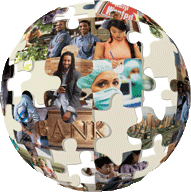 What is Wholeness?
In a whole city, every neighborhood offers residents an equal quality of life.
“Every neighborhood is a neighborhood of choice.”
Disparity is the opposite of wholeness…
Why Does Wholeness Matter?
What is the Wholeness Index™
Measures disparity, not performance
Replicable annually and across cities
Incorporates 12 quality-of-life indicators in 3 domains
Economic opportunity
Self-sufficiency
Civic engagement
Computes wholeness on a scale of 1 to 100 for each indicator and all of them combined
Makes data more useful by displaying them spatially
2006 Wholeness Scores for Dallas
2006 Wholeness Composite Maps
“The more things change, the more they stay the same.”
Some Preliminary 2007 Findings
Crime
Voter Turnout
Graduation Rates
Middle Class Housing
What’s Next?
“Challenging perspectives… Changing lives.”
Translating Information to Change
A “4 Front” Approach
A Venue for Change…
For More Information…
Timothy M. Bray
(469)221-0700 (v)
(469)221-0701 (f)
tbray@thewilliamsinstitute.org
www.thewilliamsinstitute.org